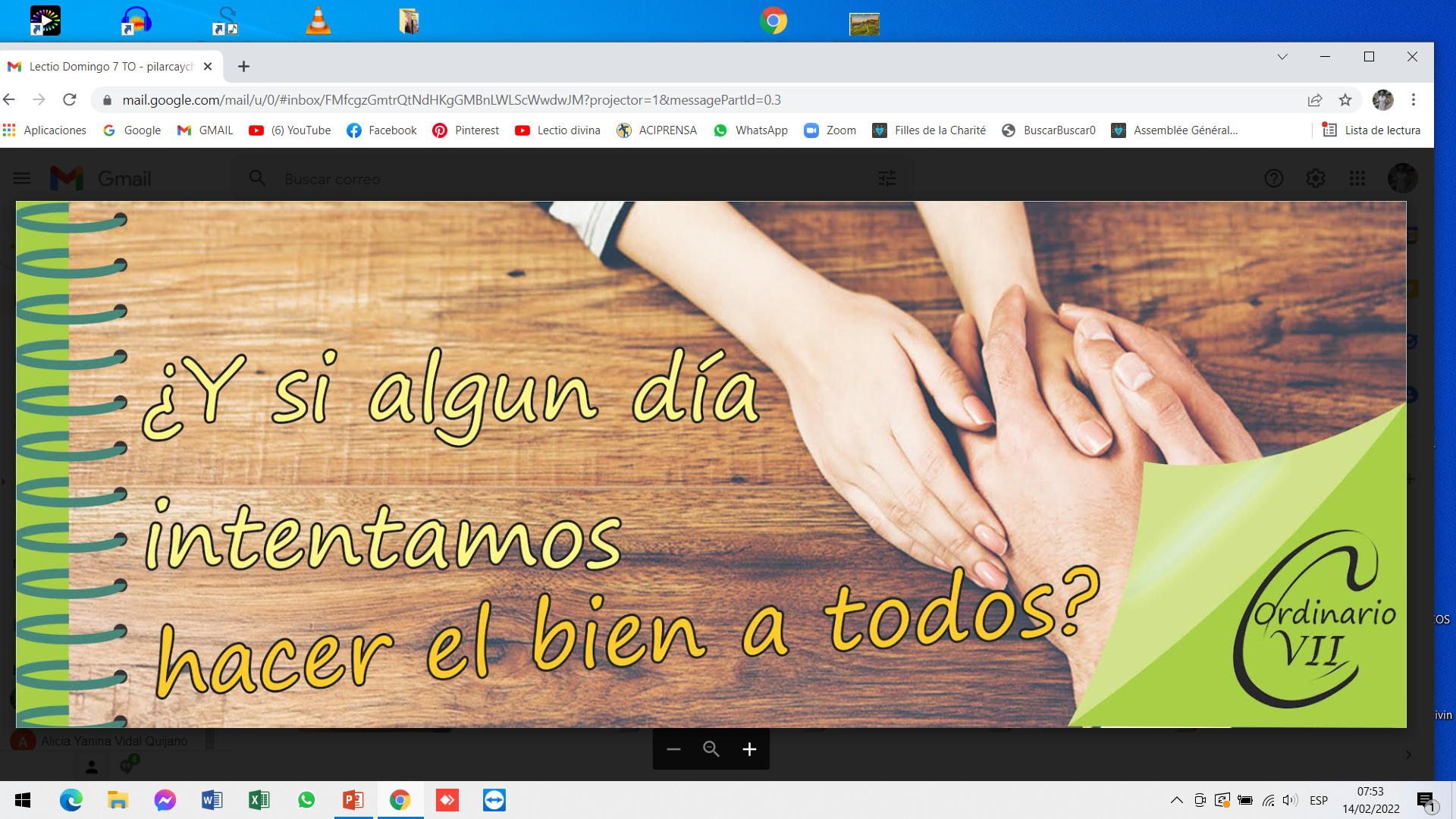 Imagen portada:
 P. Érick Félix
Lucas 6, 27-38
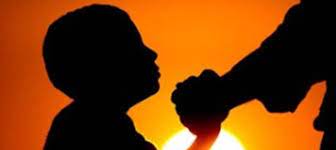 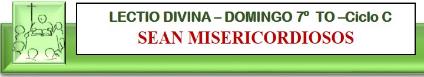 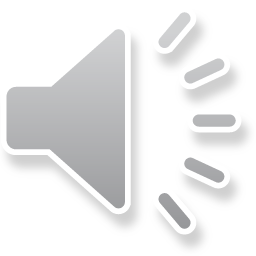 SEAN MISERICORDIOSOS
20 Febrero 2022
Ambientación:  
Cruz desnuda  al centro y pegamos en ella                       un corazón grande:  el de Dios. Otros más pequeños con los nombres de los participantes.
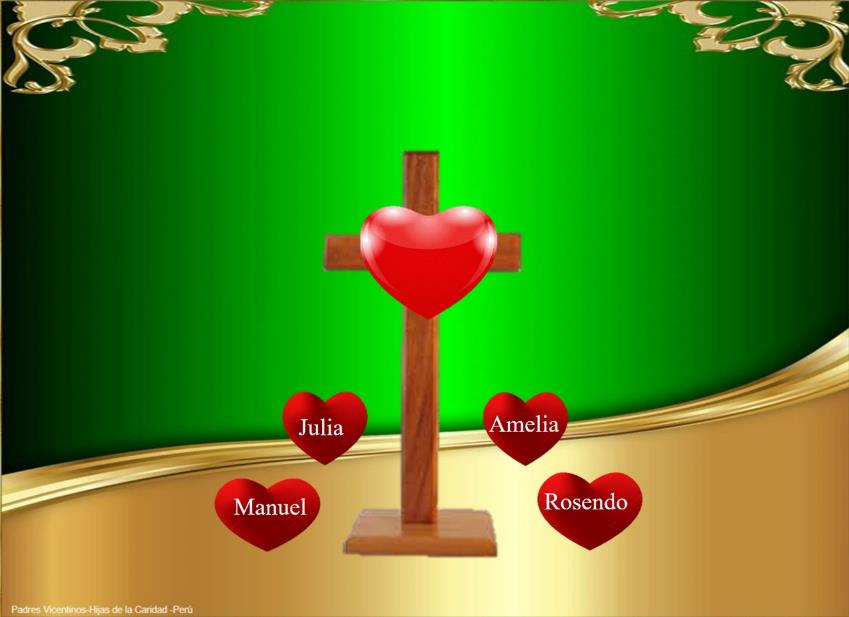 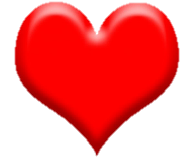 Cantos sugeridos: Hazme un instrumento de tu paz
AMBIENTACIÓN:
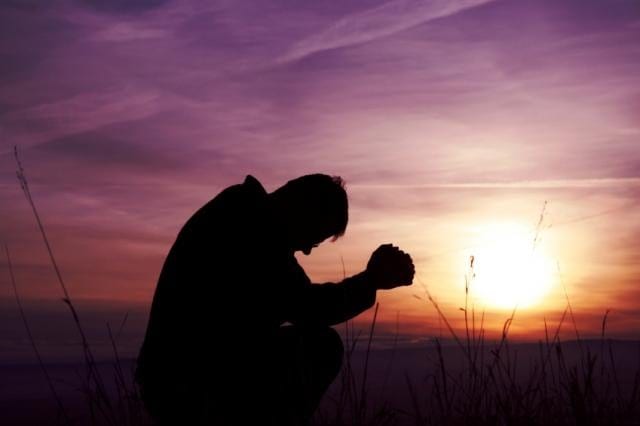 El amor tiene que ser el motor de la vida del discípulo de Cristo. Se trata de un amor particular, recortado a la medida del amor de Dios.
Solo desde aquí se puede comprender la locura de las Bienaventuranzas.
Oración inicial
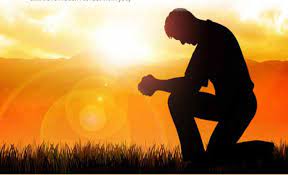 Señor, Dios Padre,
que eres bueno y compasivo con tus hijos, haznos semejantes a ti para que reflejemos tu amor a todos.
Nos cuesta mucho hacer el bien a quien nos quiere mal, perdonar a quien nos ofende y olvidar agravios pasados.
Sin embargo, Cristo obró así,                           proponiéndonos su ejemplo.
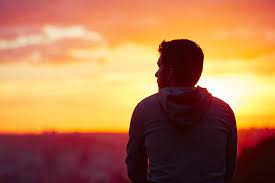 Ayúdanos, Señor, a construir el  mundo nuevo que tú quieres, en donde no sea el rencor,
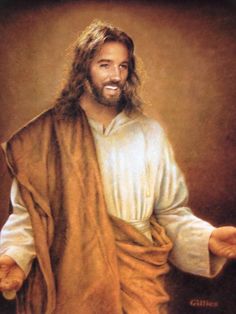 el odio y la venganza fratricida,
sino el amor y el perdón, 
quienes tengan la última palabra. Amén.
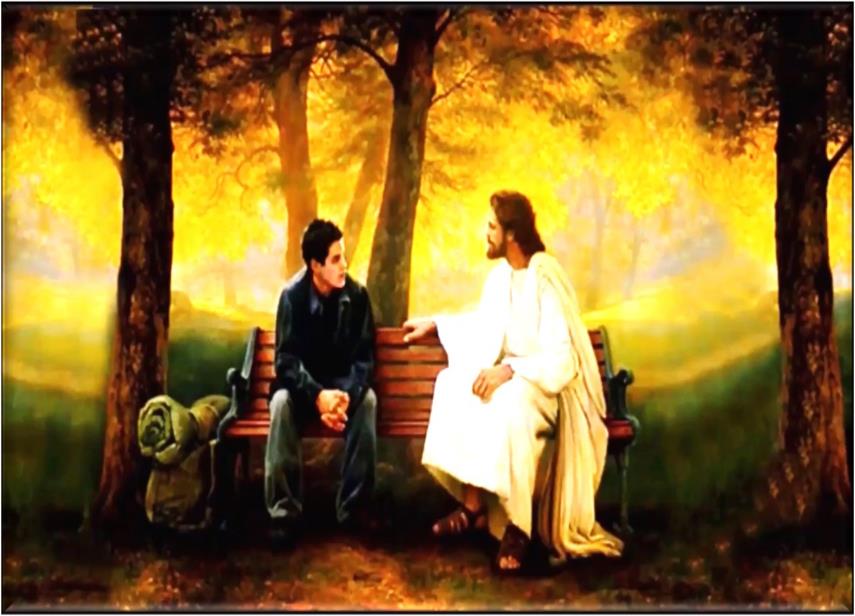 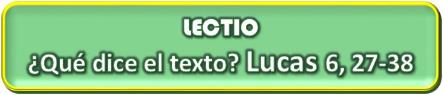 Motivación:
Jesús aclara que el amor que Él nos propone tiene su máxima expresión en el amor al enemigo y en la misericordia. Él nos indica una manera nueva de afrontar el mal: no devolver el mal que recibimos; no cerrarse a la necesidad del otro, sino considerarlo hermano. Escuchemos:
Lucas 6, 27-38
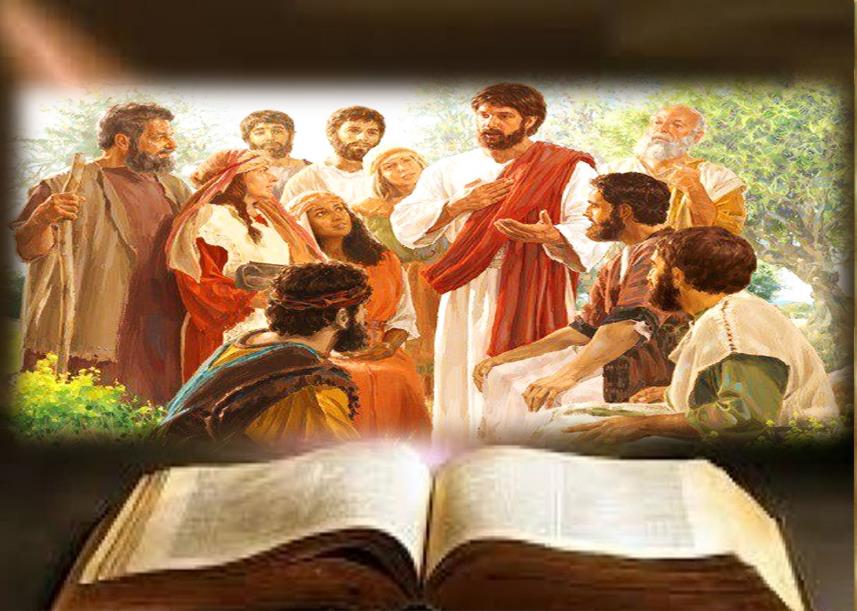 En aquel tiempo, dijo Jesús a sus discípulos:
- A los que me escuchan les digo: Amen a sus enemigos, hagan el bien a los que los odian, bendigan a los que los maldicen, oren por los que los injurian.
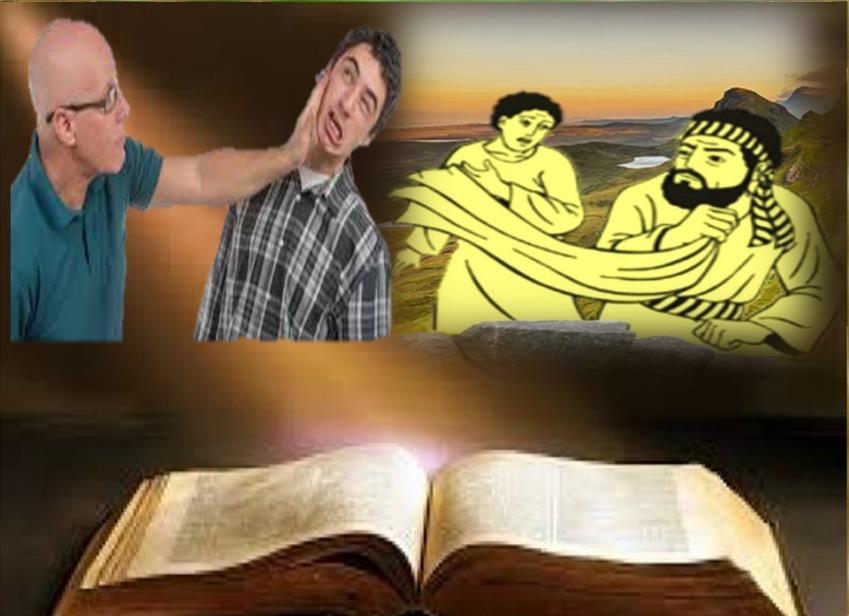 Al que te pegue en una mejilla, preséntale la otra;                   al que te quite el manto, déjale también la túnica.                       A quien te pide, dale; al que se lleve lo tuyo,                             no se lo reclames.
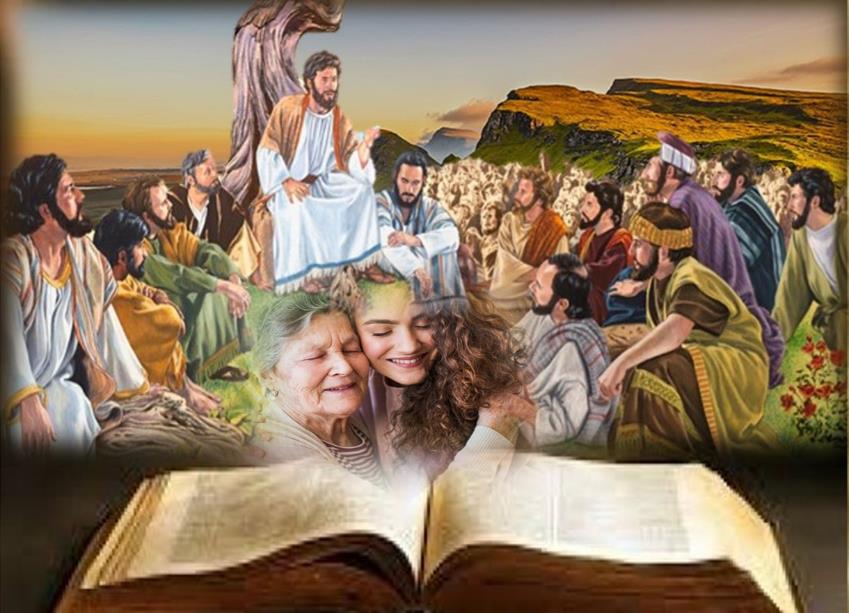 Traten a los demás como quieren que ellos los traten a ustedes. Pues, si aman sólo a los que los aman, ¿qué mérito tienen? También los pecadores lo hacen.
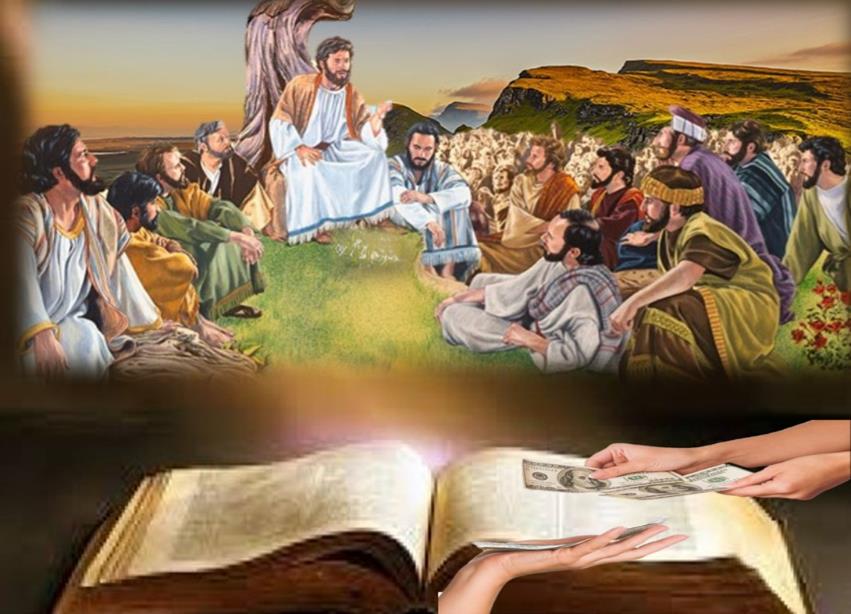 Y si prestan sólo cuando esperan cobrar, ¿qué mérito tienen? También los pecadores prestan a otros pecadores, con intención de cobrárselo.
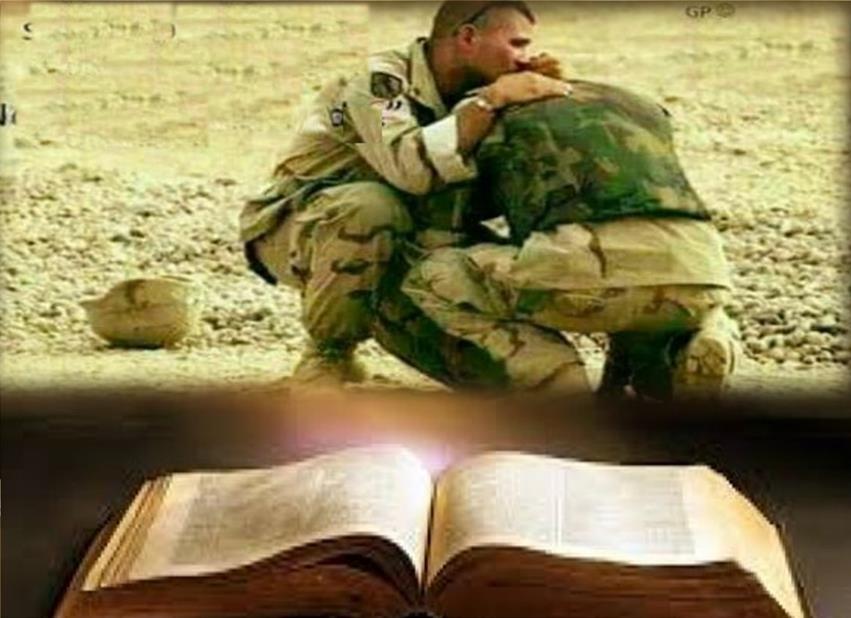 Más bien, amen a sus enemigos, hagan el bien y presten sin esperar nada; tendrán ustedes un gran premio y serán hijos del Altísimo, que es bueno con los malvados y desagradecidos.
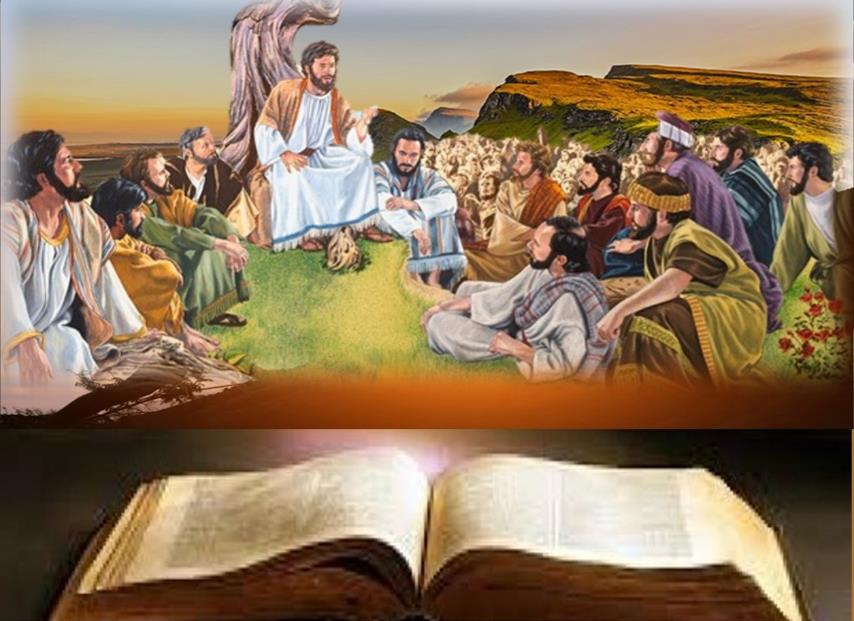 Sean compasivos como es compasivo su Padre;
no juzguen, 
y no serán juzgados;                                   no condenen, y no serán condenados;
perdonen, y serán perdonados; den,                  y se les dará: recibirán una medida generosa, colmada, remecida, rebosante.
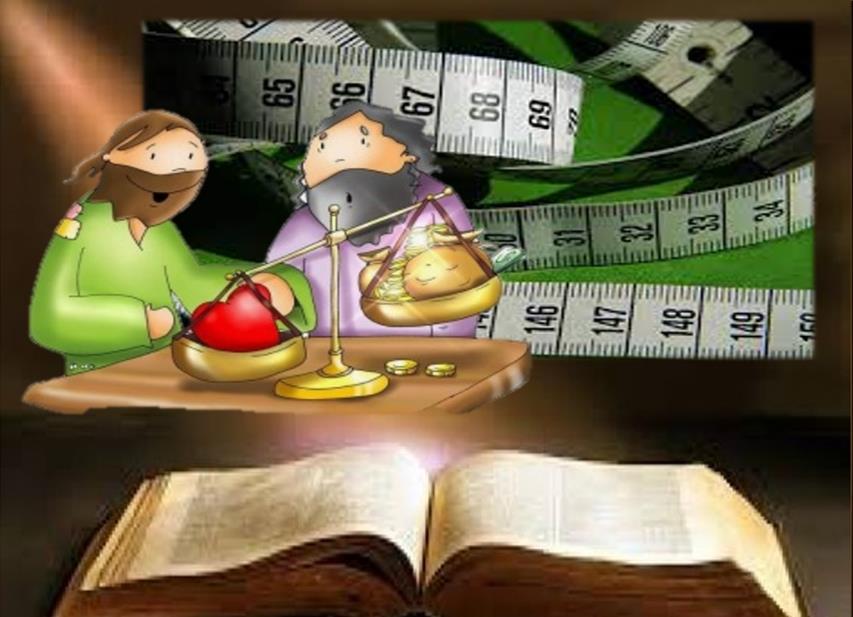 Porque la medida con que ustedes midan también se usará para ustedes.
Preguntas para la Lectura:
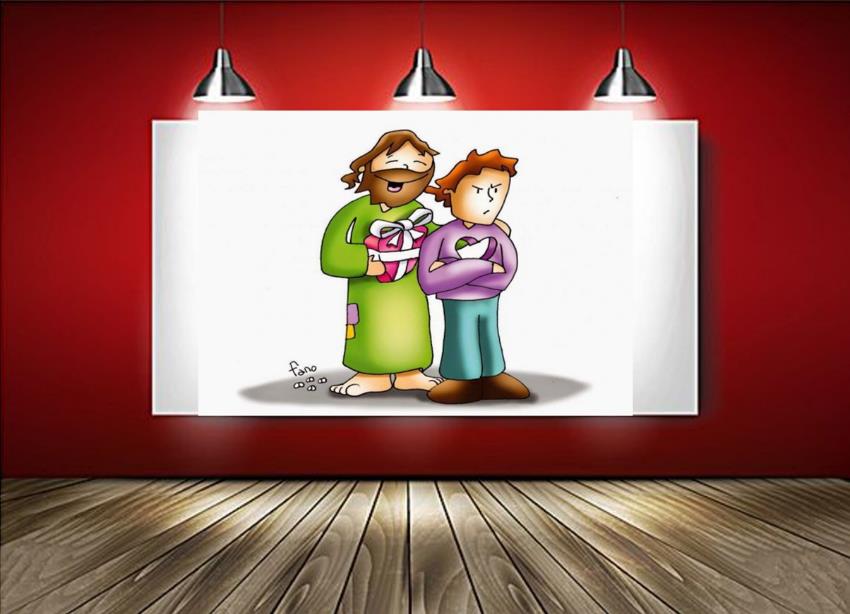 *¿De qué tema se habla al principio del pasaje?
¿Cuál es el verbo que más se repite?
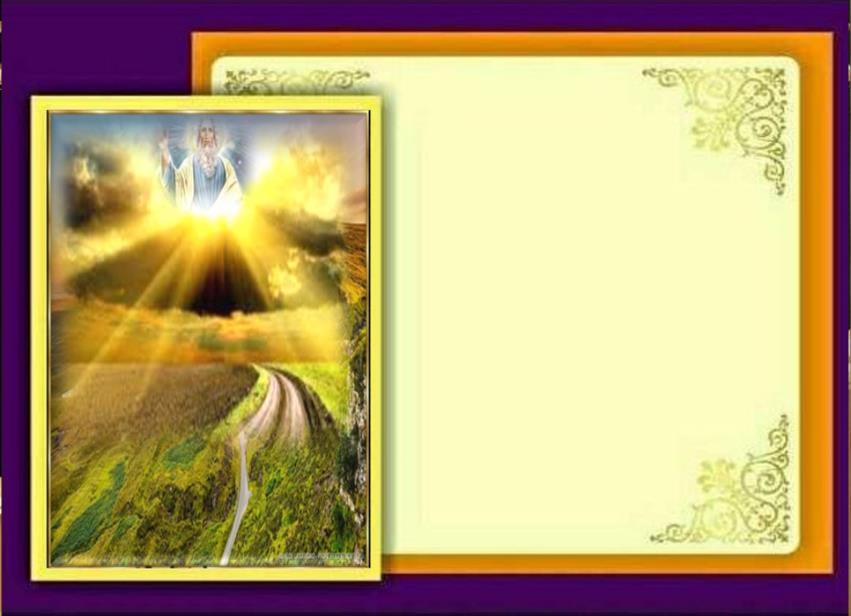 * ¿Cómo se concreta el amor a los enemigos? ¿Cómo resume todo esto la “regla de oro”?
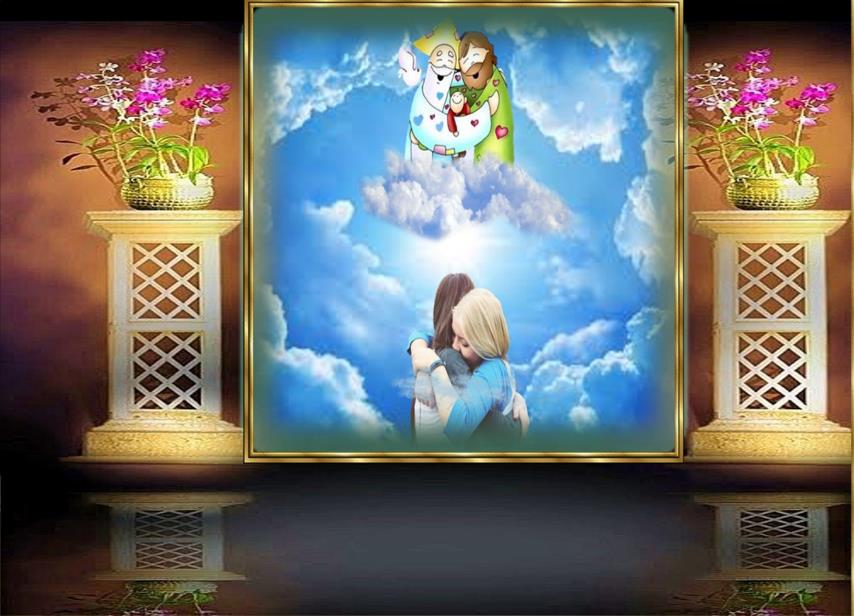 * ¿Por qué dice Jesús que no hay mérito en amar a los que te aman?
Motivación:.
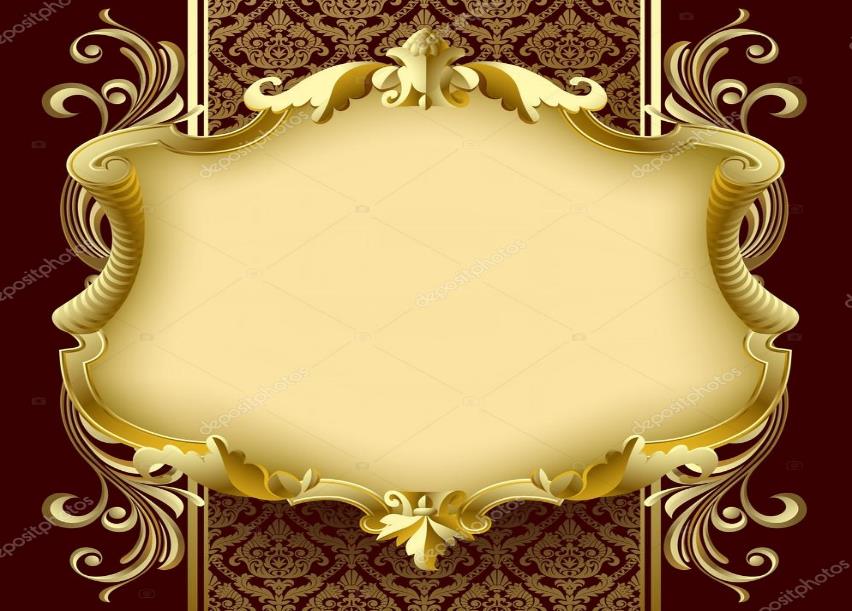 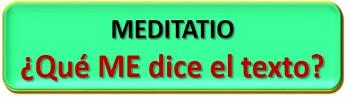 Jesús hoy es muy claro y muy duro con sus discípulos. Y la lectura de este pasaje evangélico no nos puede dejar indiferentes. Es necesario actualizarlo y hacer que fructifique en nuestras vidas.
¿Hemos olvidado que lo más importante y propio de ser cristiano es amar y perdonar?
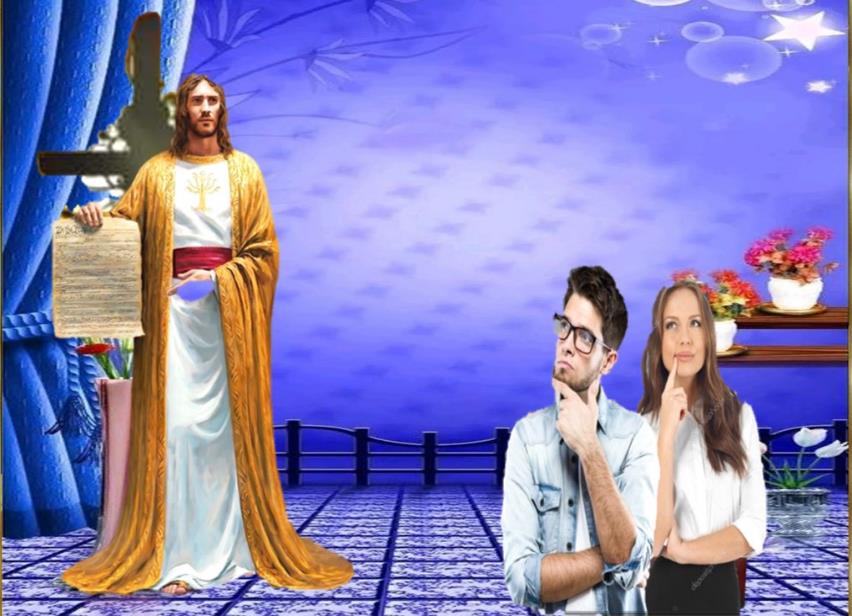 * ¿Nos dejamos influenciar por los sentimientos de                         venganza que                                    causan dolor y                            muerte?
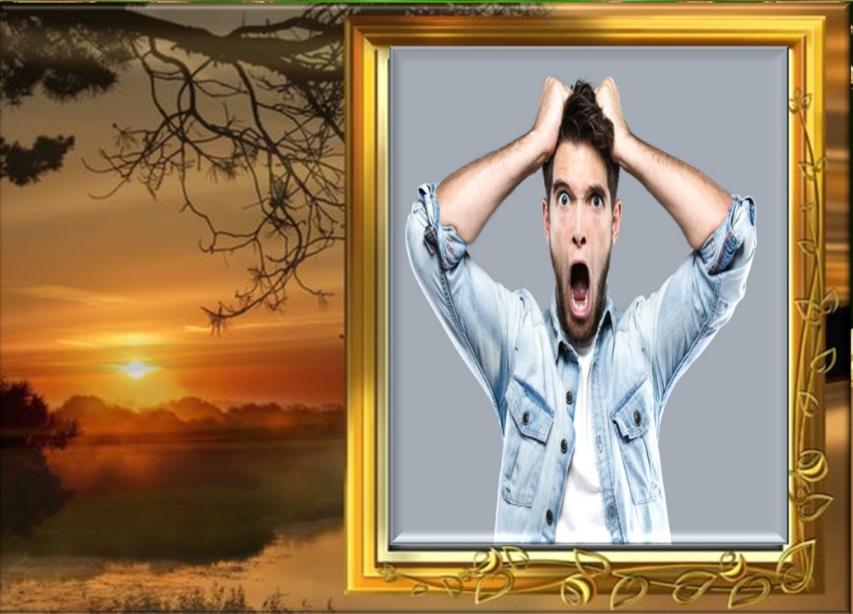 ¿Cómo educamos a los más jóvenes en el valor del perdón y la lucha por la justicia “desde la  no violencia”?
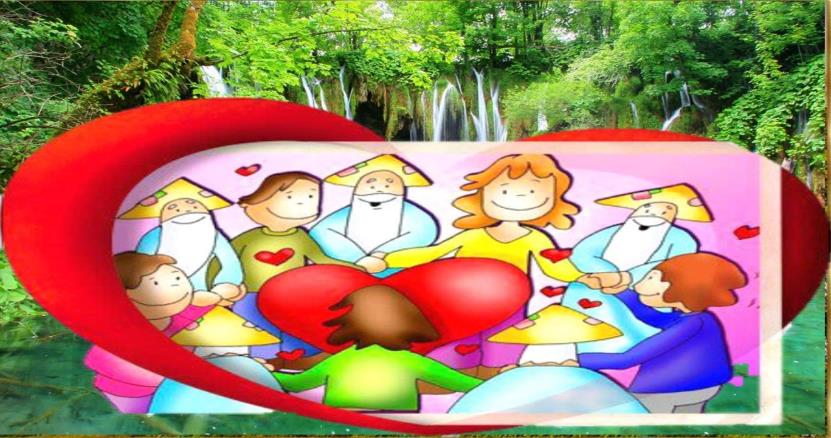 Nuestra vida familiar, comunitaria, social, ¿refleja que somos discípulos de la misericordia?  ¿Nos hemos cansado de perdonar?
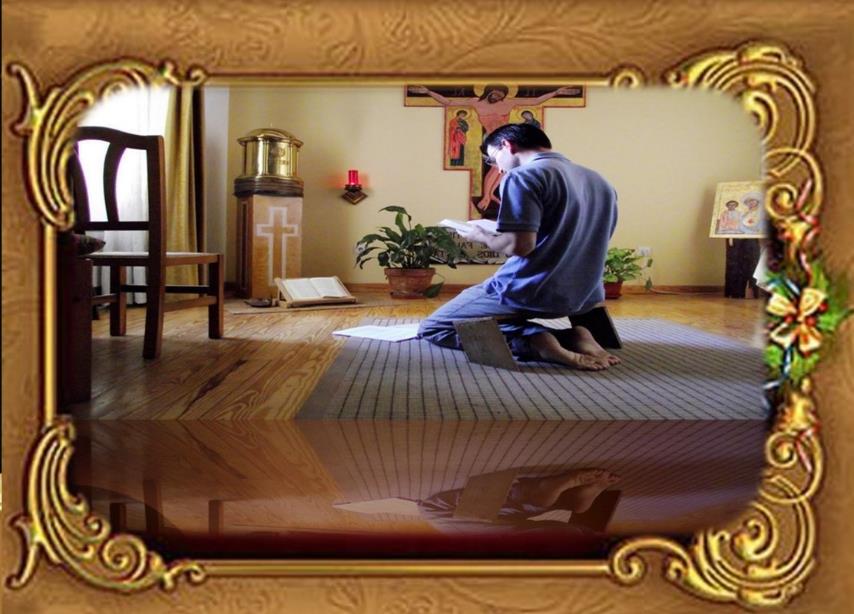 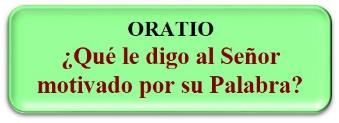 Motivación:
Lucas nos invita a hacer, antes que nada, experiencia del amor de Dios. Sólo cuando nos colocamos cara a cara frente a su amor, que supera todo conocimiento y da la plenitud del mismo Dios, podremos caminar por la única senda que abre el futuro de paz y de justicia: la de las bienaventuranzas                y el amor a los enemigos.
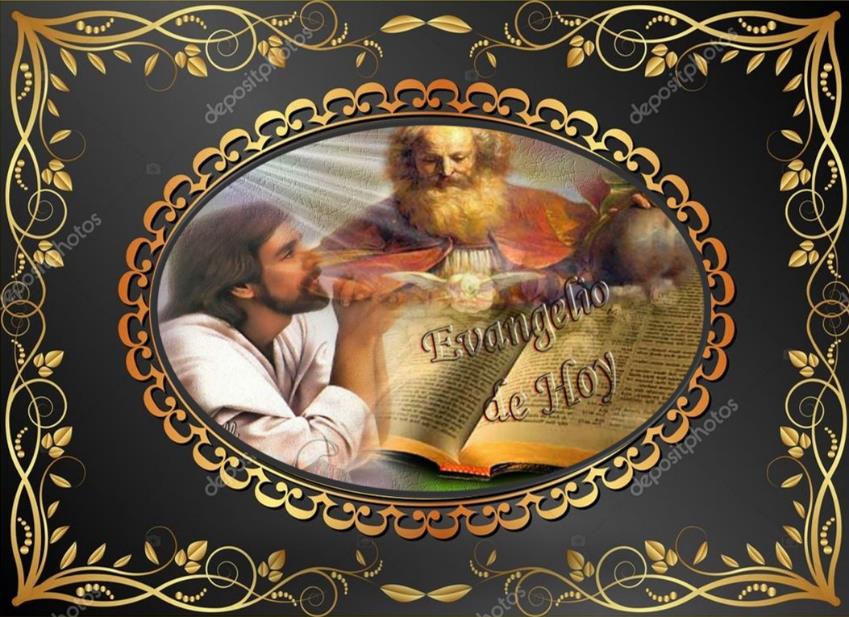 •  Luego de un tiempo de oración personal, compartimos nuestra oración.
Se puede, también, recitar el salmo responsorial que corresponde a este domingo (Salmo102).
Salmo 102
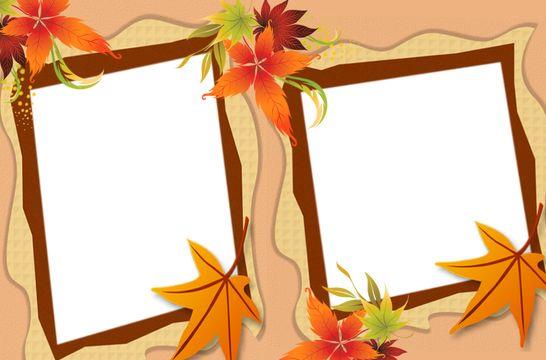 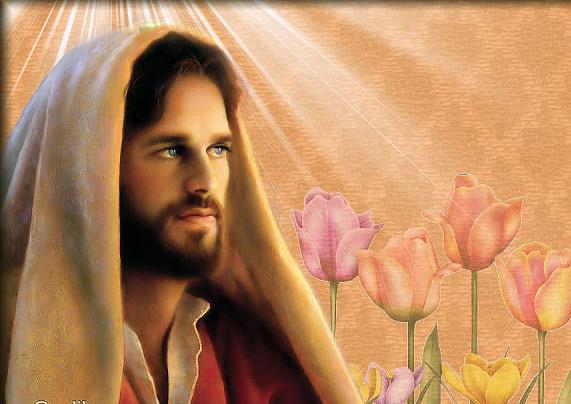 Bendice, alma mía, al Señor, y todo mi ser a su santo nombre. Bendice, alma mía, al Señor, y no olvides sus beneficios
El Señor 
es compasivo y misericordioso
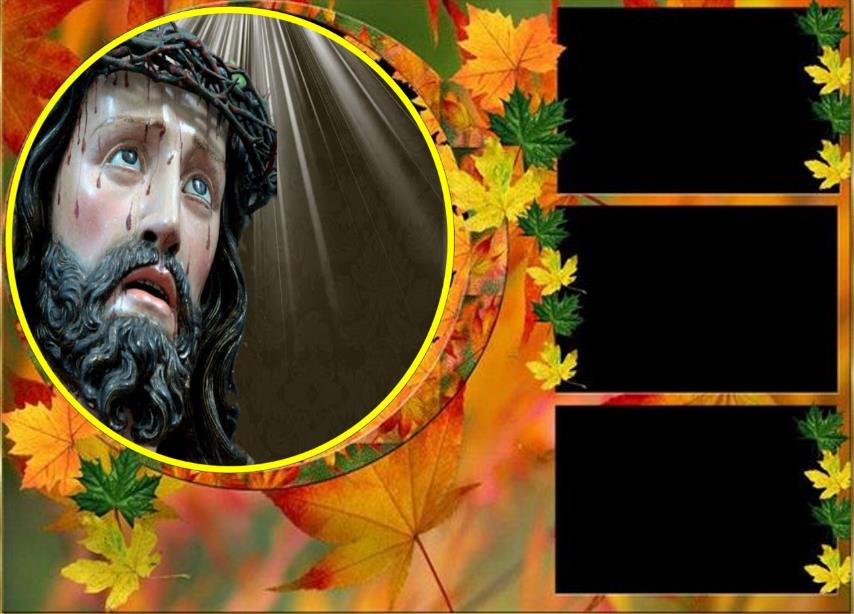 Él perdona todas tus culpas y cura 

todas tus enfermedades; él rescata tu 

vida de la fosa y te colma de gracia y de ternura
El Señor es compasivo y misericordioso
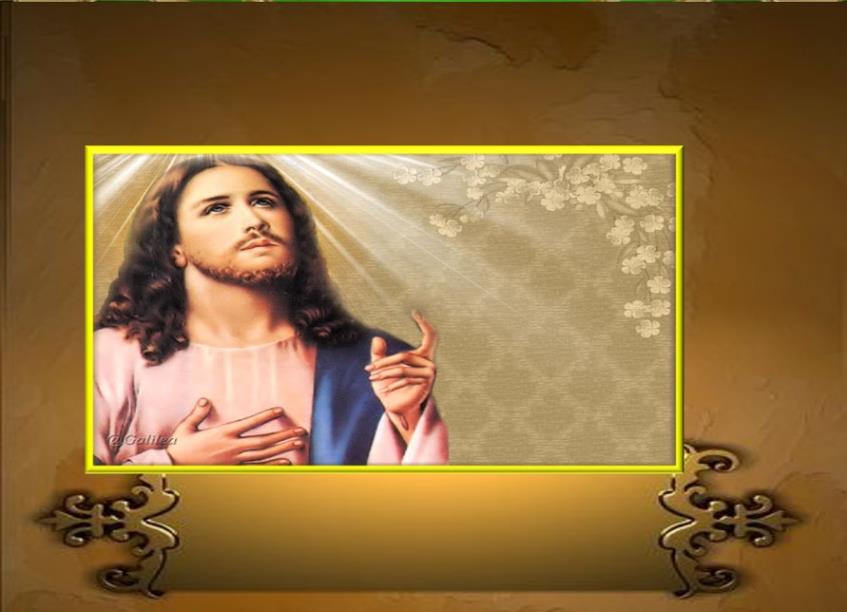 El Señor es compasivo y misericordioso, lento a la ira y rico en clemencia; no nos trata como merecen nuestros pecados ni nos paga según nuestras 
culpas
El Señor es compasivo y misericordioso
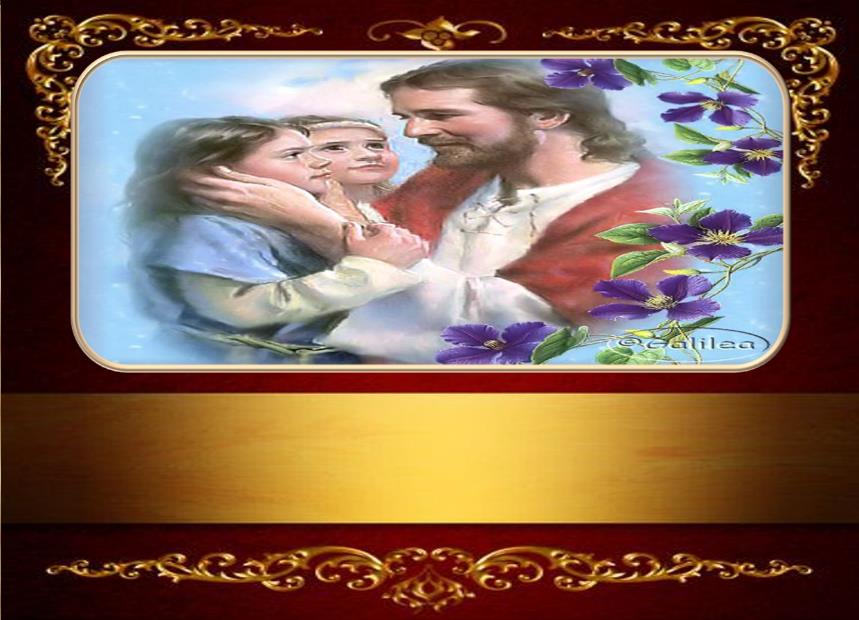 Como dista el oriente del ocaso, así aleja de nosotros nuestros delitos; como un padre siente ternura por sus hijos, siente el Señor ternura por sus fieles.
El Señor es compasivo y misericordioso
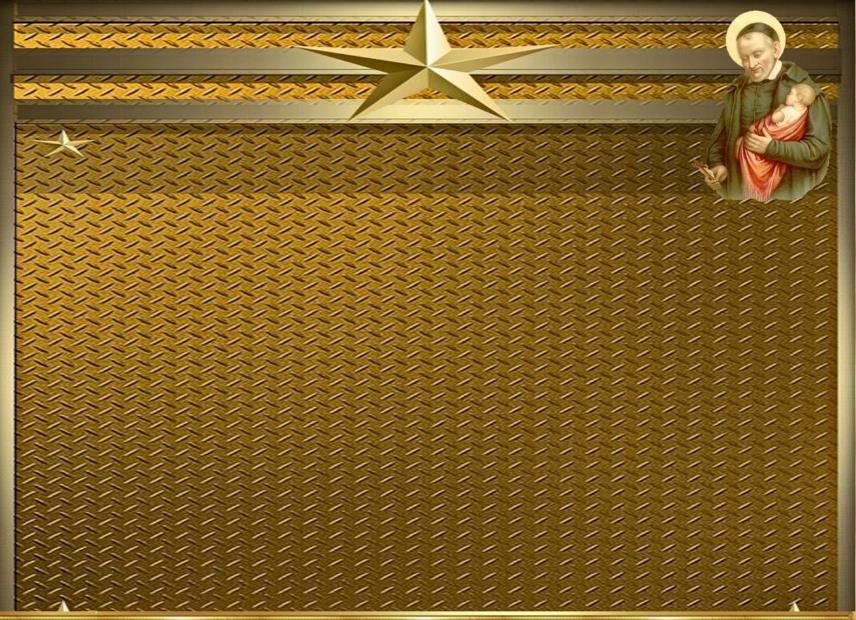 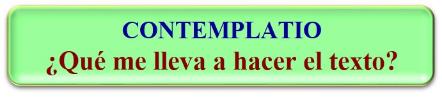 Motivación: San Vicente, en una repetición de oración con los misioneros, explica el sentido de la misericordia:
“En una palabra, ejercitan la misericordia, que es esa hermosa virtud de la que se ha dicho: "Lo propio de Dios es la misericordia". También la ejercitamos nosotros y hemos de ejercitarla durante toda nuestra vida: misericordia corporal, misericordia espiritual, misericordia en el campo, en las misiones, socorriendo las necesidades de nuestro prójimo; misericordia, cuando estamos en casa, con los ejercitantes y con los pobres, enseñándoles lo que necesitan para su salvación; y en tantas otras ocasiones como Dios nos presenta.    
(San Vicente de Paúl XI, 253)
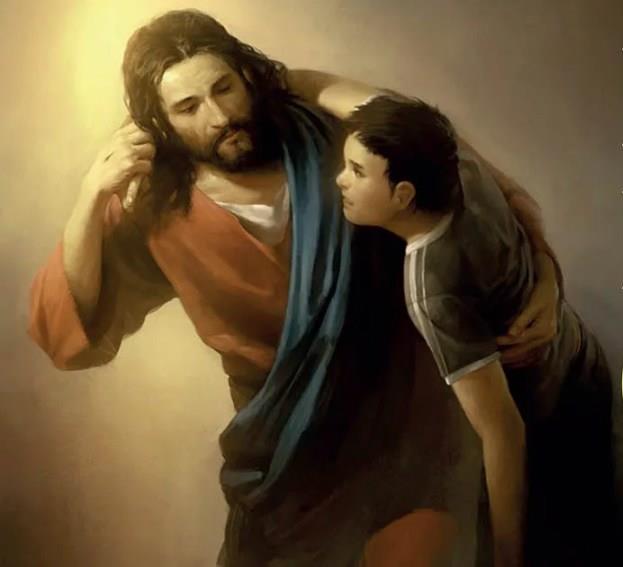 COMPROMISO:
Imitar con todas nuestras fuerzas al Dios rico en misericordia al que llamamos Padre y pedimos el pan de cada día…
Oración final
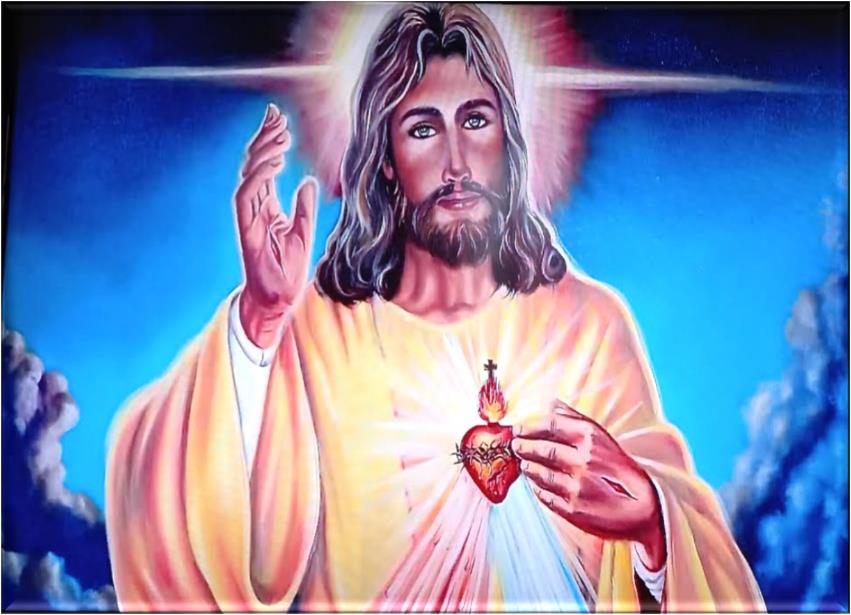 Amado Jesús,
sin ti no puedo amar
ni perdonar a                    mis enemigos,
cuán difícil                                      debe ser amar
y perdonar a                              mis enemigos.
Dame un                                     corazón                                    compasivo
y ardiente                                      en caridad,
Para amar
como tú lo haces,       sin distinción,
buscando el                       bien de cada uno.
Que mis rencores                          y envidias 
se dispersen                         como la ceniza,
y quede                          el perfume        agradable
de tu                               gracia.                              AMÉN.
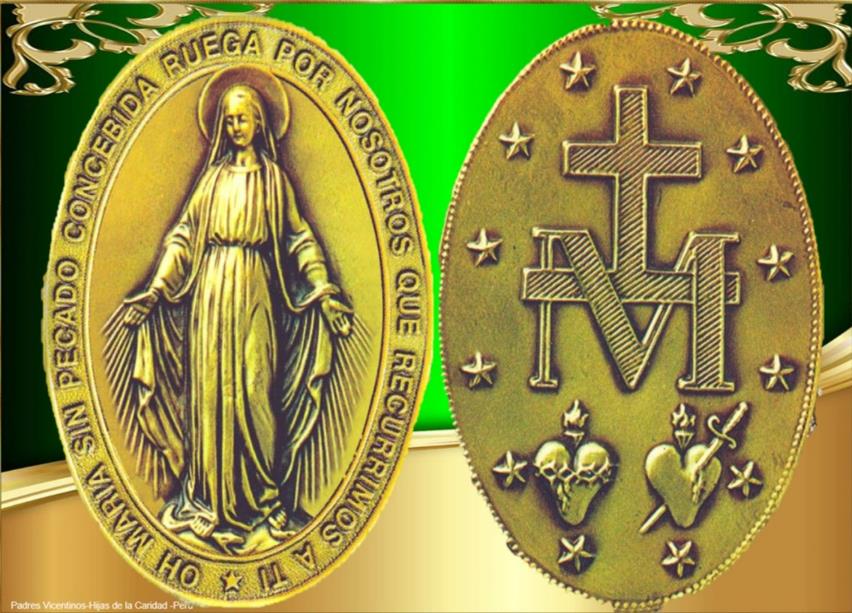 Texto de Lectio Divina:  Padre César Chávez  Alva (Chuno) C.ongregación de la Misión.
 Power Point :  Sor Pilar Caycho Vela  - Hija de la Caridad de San Vicente de Paúl